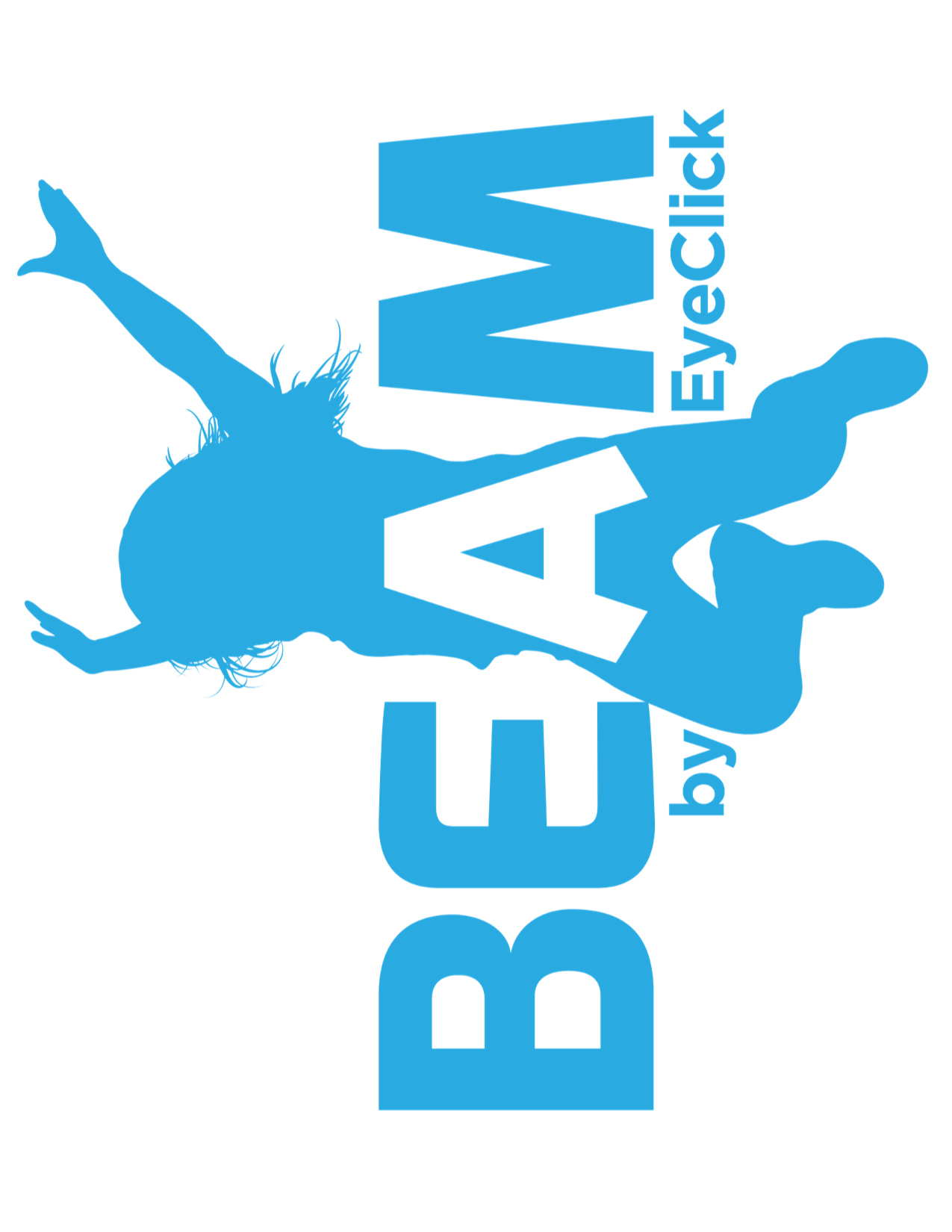 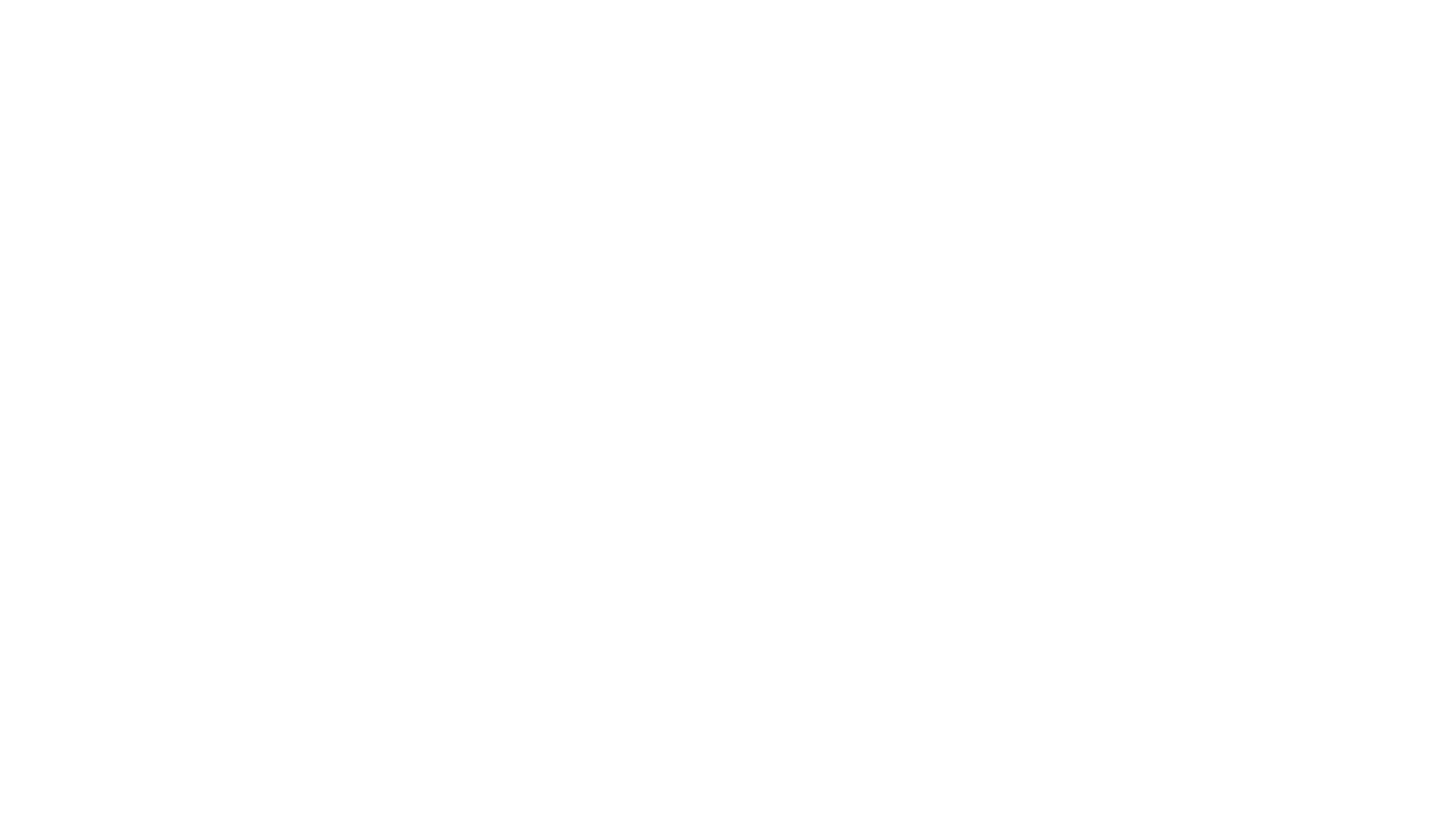 Testimonials

2020
Generate Reveues
“BEAM is the centerpiece of our new VIP Party Room, opening up many new marketing opportunities for us as a business.“
Richard Hand,
Owner of Urban Jump Trampoline Park
Be Customers Favorite
“We love BEAM and so do our customers! Kids are drawn to the interactive digital games, generating lots of fun through active play.”
Tracie Amaral
Owner, Fab-You-Us Family Fun Center
North Providence, Rhode Island
Differentiate Yourself
“The uniqueness of BEAM allows us to stand out from our competitors, driving higher business revenue as we attract more families to celebrate their birthday parties at Fab-You-Us.
Tracie Amaral
Owner, Fab-You-Us Family Fun Center
North Providence, Rhode Island
Promote Movement & Motoric Skills
“BEAM gave us gross motor activity indoors at a push of a button that the children love.”
Nancy, 
Just Us Kids
Bring Fun & Smiles
“When you turn on BEAM and kids see it, we see instant smiles and kids go crazy for it!"
Joseph Gabriel, 
Memorial Athletic Club
Create WOW Effect
“Our visitors are blown away when they see BEAM in action."
Donna Rush, 
Gigi’s Playhouse
Be Unique
“Kids love BEAM. Nobody has ever seen this before, so it makes us unique."
Christine, 
Owner, Kidz Kastle
Be Social, Educational, Dynamic
"The system is a powerful educational and physical development tool that fosters team spirit, exercise, sharing space, taking turns, and above all, learning while having fun. We've seen a 10% increase in enrollment since the device was introduced to the school. "
Meredith 
Director of Kids R' Kids
Be Social, Educational, Dynamic
"The system is a powerful educational and physical development tool that fosters team spirit, exercise, sharing space, taking turns, and above all, learning while having fun. We've seen a 10% increase in enrollment since the device was introduced to the school. "
Meredith 
Director of Kids R' Kids